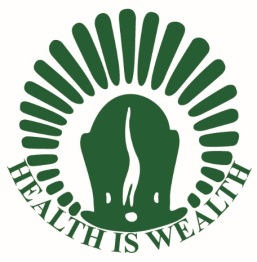 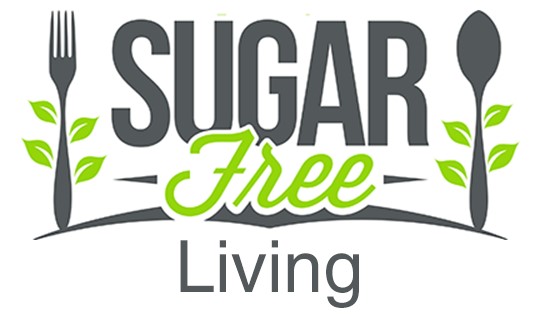 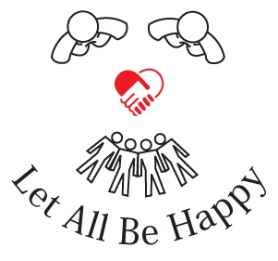 A Wellness Challenge to Jains
May 15th, 2017– June 14th, 2017
Manu Shah
April 23rd, 2017
Sugar Free Living
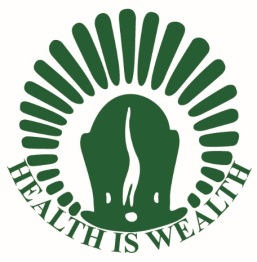 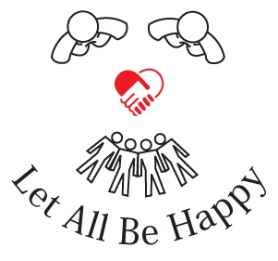 Why?


5th Anniversary of 2012 Jain Center Wellness Challenge



What groundbreaking study found?
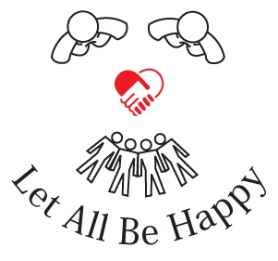 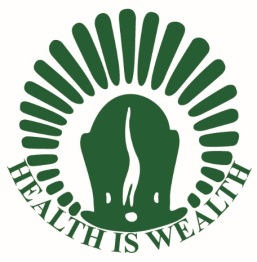 Wellness
The quality or state of being healthy in body and mind, especially as the result of deliberate effort.

An approach to healthcare that emphasizes preventing illness and prolonging life, as opposed to emphasizing treating diseases.
Why Us?
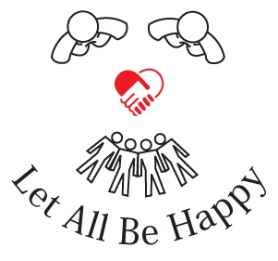 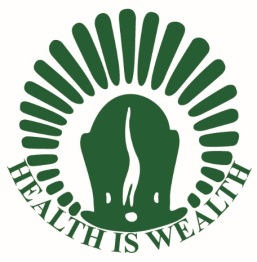 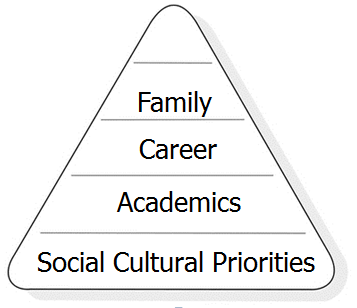 Nutrition?

Physical Activity?
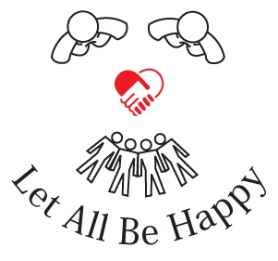 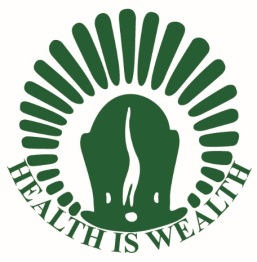 GRANDPARENTS
PARENTS
25 – 45 years age group
CHILDREN
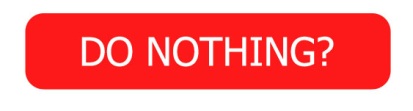 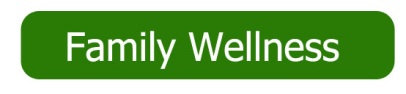 Take the challenge
Improve health
Make the difference
Pass the gene
to the next generation
[Speaker Notes: Sarva Mangal]
The Problem - Heart
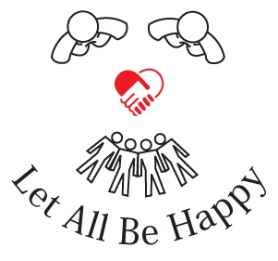 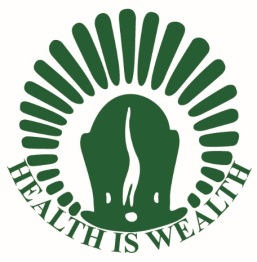 [Speaker Notes: Doctor]
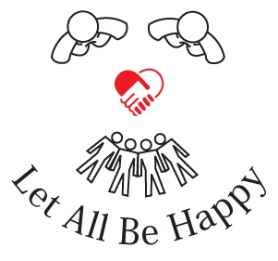 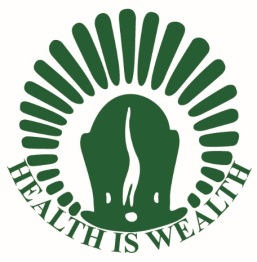 The Problem - Diabetes
Risk of Hospitalization
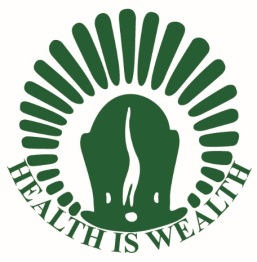 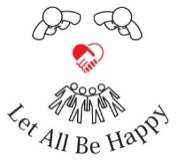 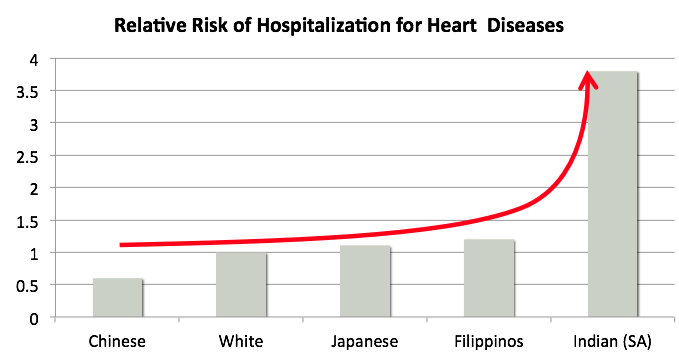 [Speaker Notes: Doctor]
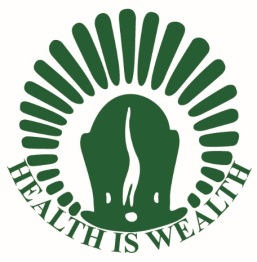 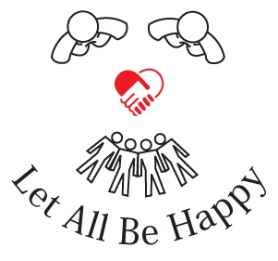 Prevalence of Heart Disease
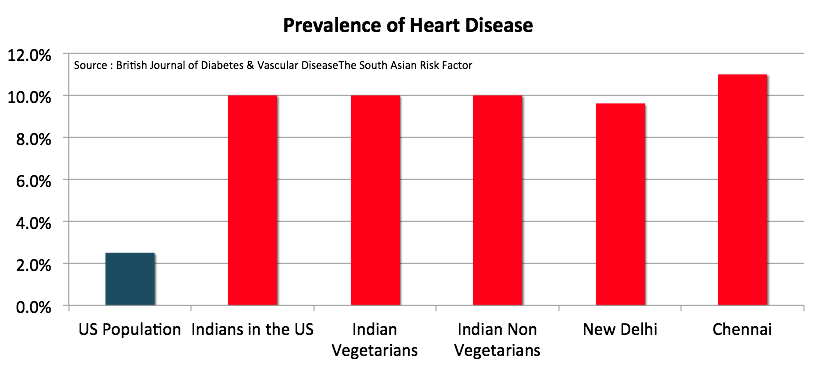 [Speaker Notes: Doctor]
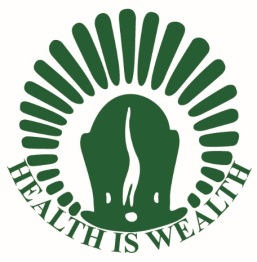 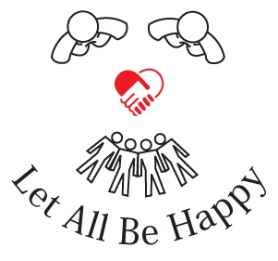 Why Us?
Diet
Refined carbohydrates
Saturated fats
Fried Puri
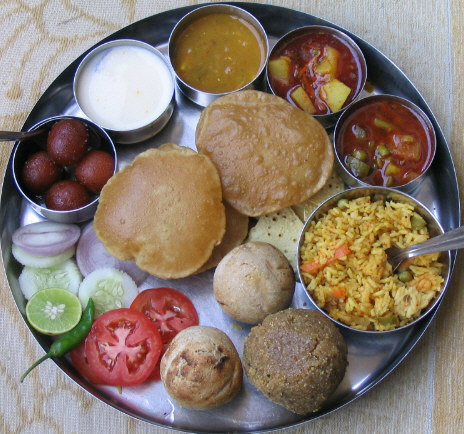 High calorie intake
High Saturated Fats
No fruits and minimal vegetables
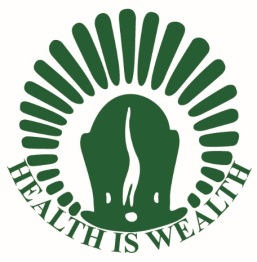 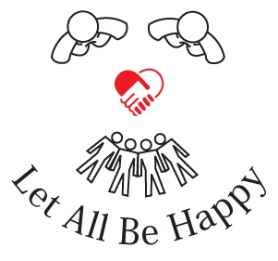 Traditional Risk Factors for Heart Disease and Type 2 Diabetes
[Speaker Notes: Doctor]
HEALTH ASSESSMENTS
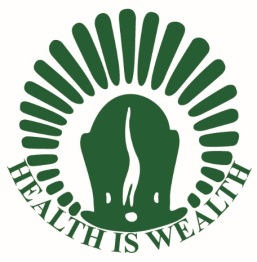 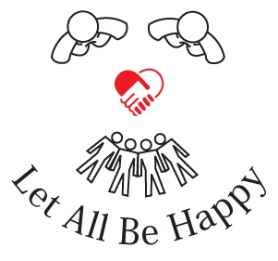 62% 
OVERWEIGHT
48% AT RISK
OF HEART DISEASE
42% PRE-DIABETIC
15% DIABETIC
2012 Study at JCSC
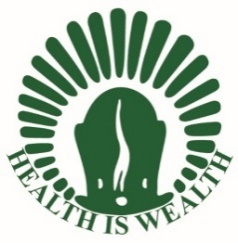 What Did We Learn…
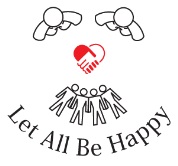 Habit of generations are not easy to change

Richest Minority- Highest Educated 
Most Medical professionals per capita
Jains
 wellness score is similar to bottom 30% of Americans

Giving up should not be the choice
Jain Center of Southern California
Wellness Committee
2017 Challenge 
Jain Center
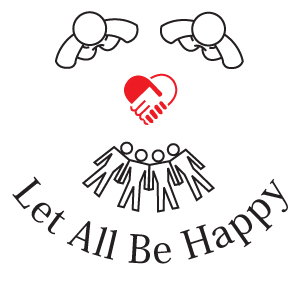 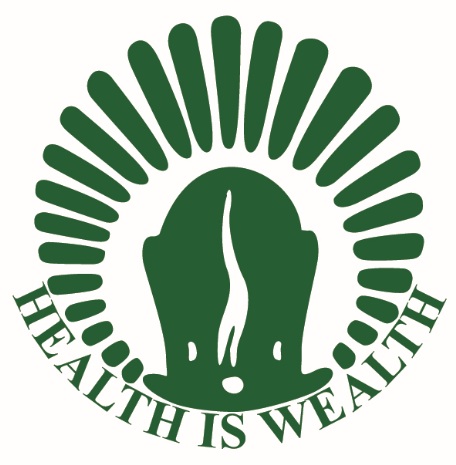 [Speaker Notes: Should be on while introducing the Speakers.]
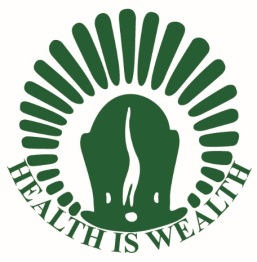 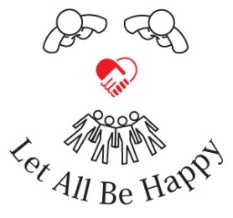 Sugar Free
No Refined Sugar (White or Brown), No Artificial Sweeteners
No Soda – Diet Soda
Details to follow
Take the “Sugar Free Living” Wellness Challenge
May 15th or June 14th (Age 18 & Up)

Sarva Mangal Family Trust Will Donate $100 per participant to the Jain Center Wellness Program For Those Successfully Completing Sugar – Free Month
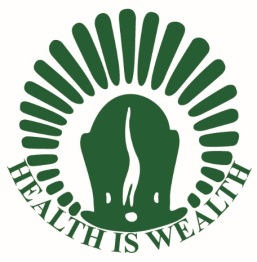 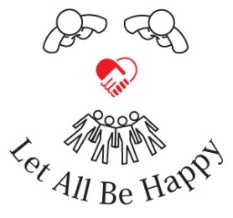 Sugar
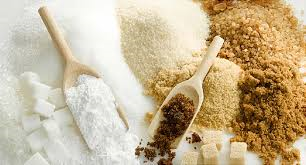 Quick Energy 
Or 
Slow Poison
Choose Your Portion
Wisely!
Ban Refined Sugar for One Month at 
Jain Center
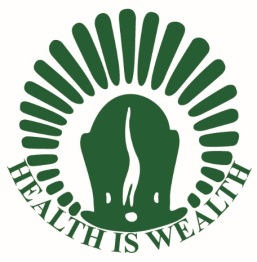 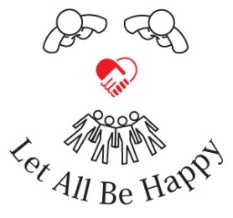 Sugar is the World’s Most Popular Drug!
Sugar induces the same responses in the region of the brain known as the ‘reward center’ as nicotine, cocaine, heroin, and alcohol. 
Sugar and sweets have become the tools we wield to reward our children’s accomplishments, to demonstrate our love and pride in them, to motivate them, to entice them. 
Sugar can trigger rapid changes in respiration, heartbeat, skin color and so on.
Sugar appears to cause pleasure with a price that is difficult to discern immediately and paid in full only years or decades later
Great Economic Reasons
Strong Correlation Over-weight to Diabetes

Health Insurance – Pre-existing Conditions – Obamacare vs New Plan under Trump
Term  Life Insurance 35 Years Men(5’-9”) - over weight by 25% - Double the premium
Term  Life Insurance 35 Years Women(5’-4”) - over weight by 25% - Triple the premium

Whole Life Policy Type 2 Diabetics A1C >6.6 to 7.1<  30% More rate based on Age
Whole Life Policy Type 2 Diabetics A1C >7.1   100% More rate or uninsurable based on Age
Heart Problem to Heart attack 50% more to Uninsurable

The price of obesity: How your salary depends on your weight
    Men 5 to 20% less      Women  10 to 30% less Normal, Over weight, Over weight
Time to Finding Job 30% to 300% longer depending on unemployment rate
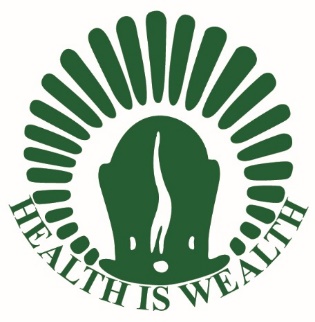 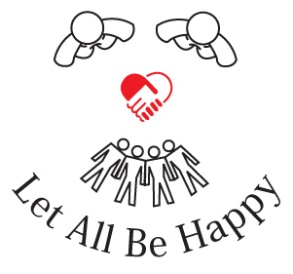 Jain Center of Southern California
Join
Participants
Volunteers
Promoters
Sponsors
Well-wishers
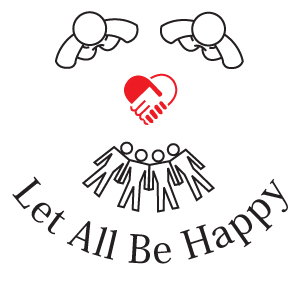 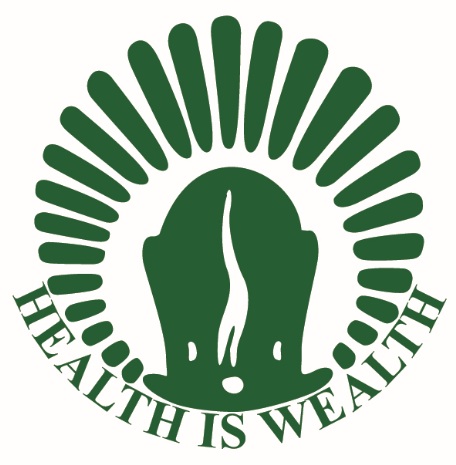 [Speaker Notes: Should be on while introducing the Speakers.]